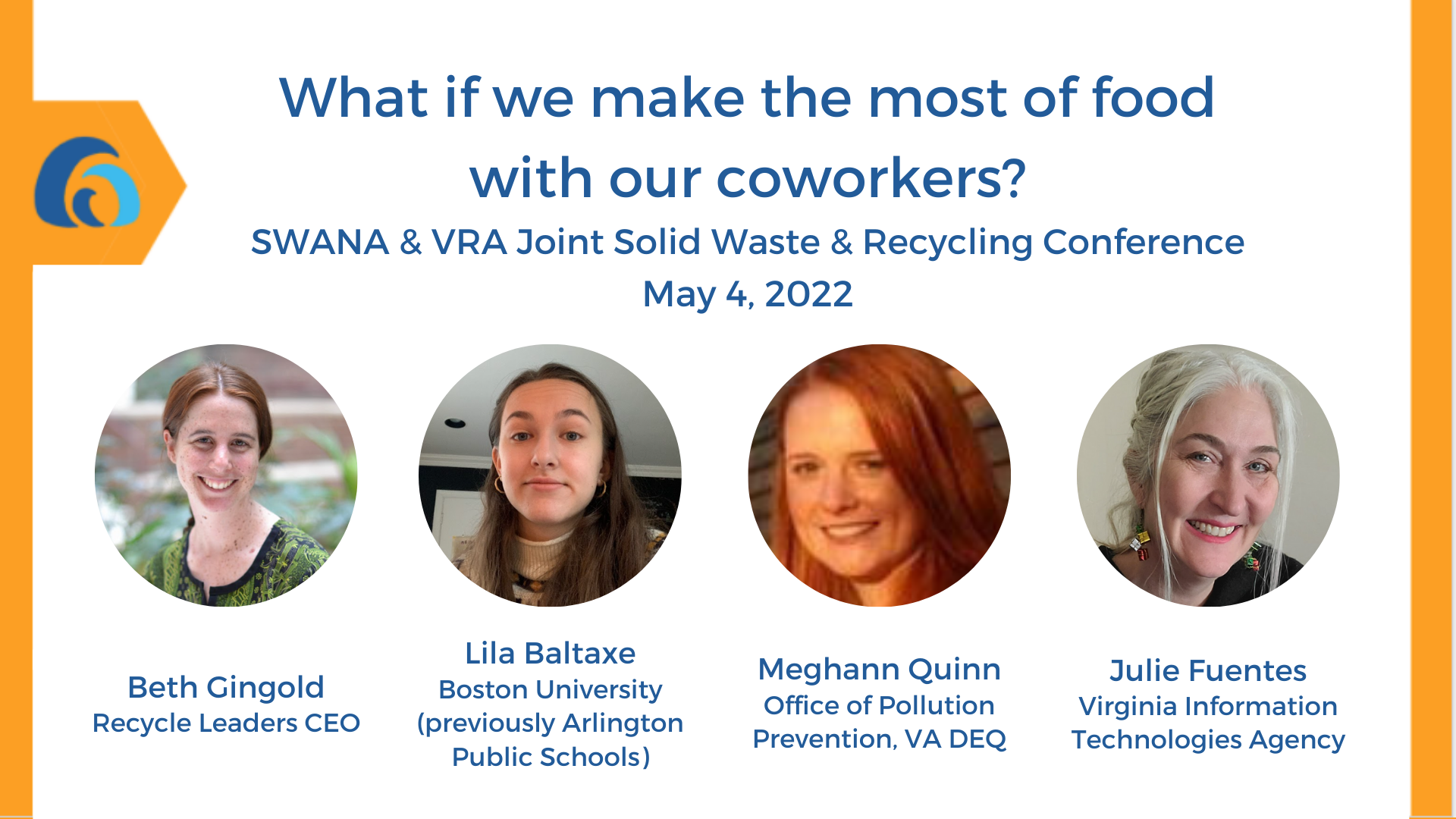 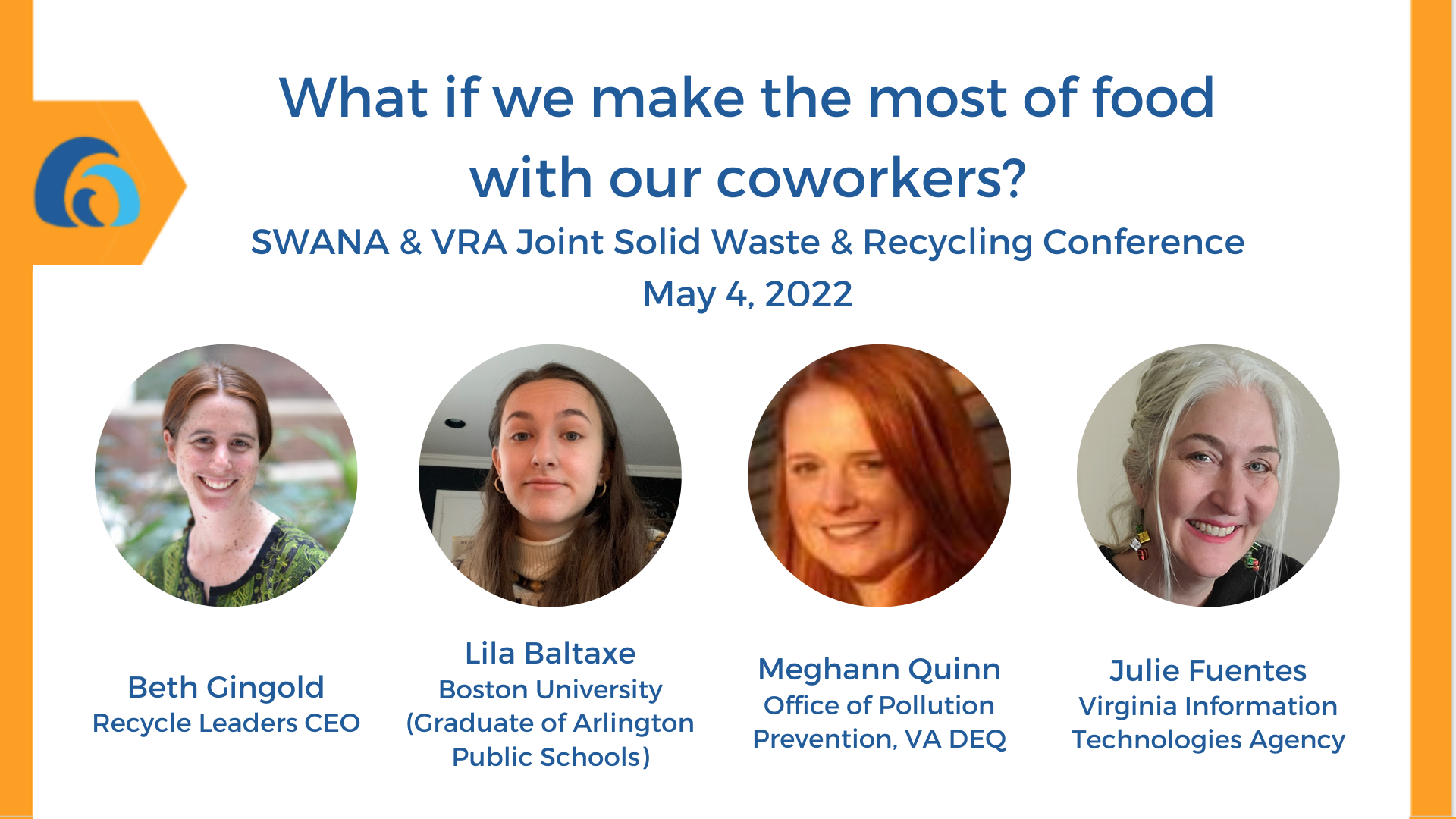 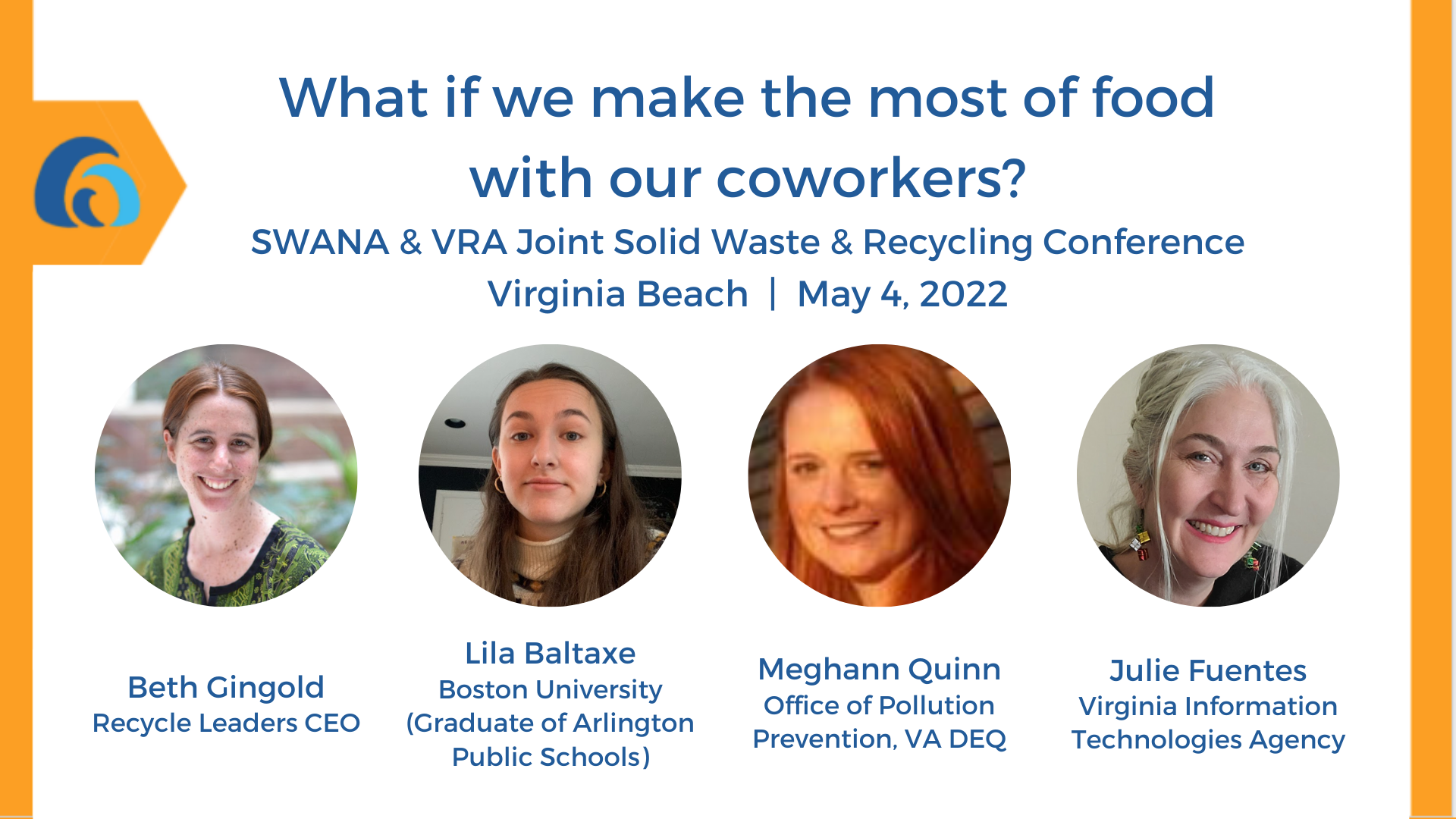 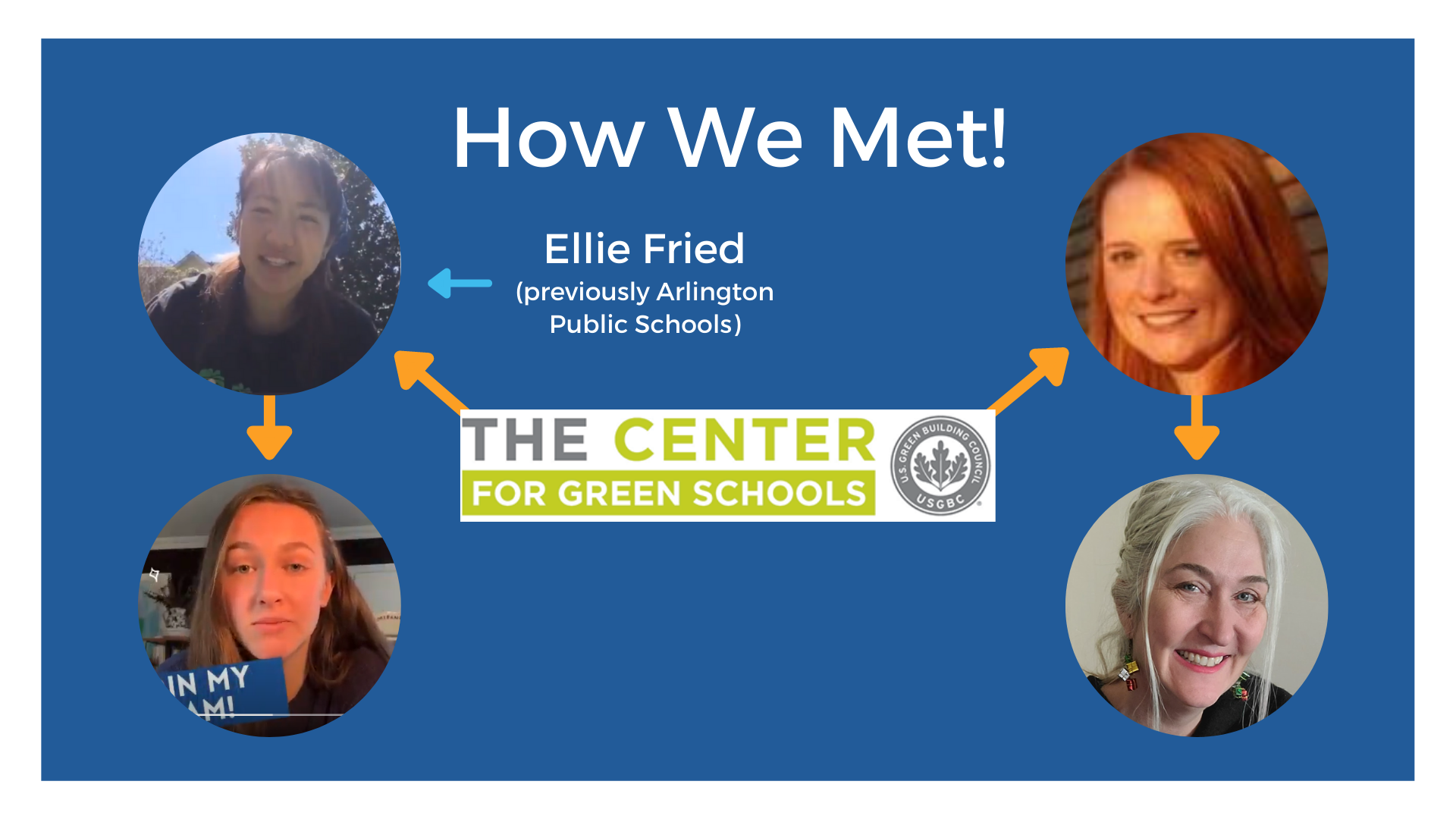 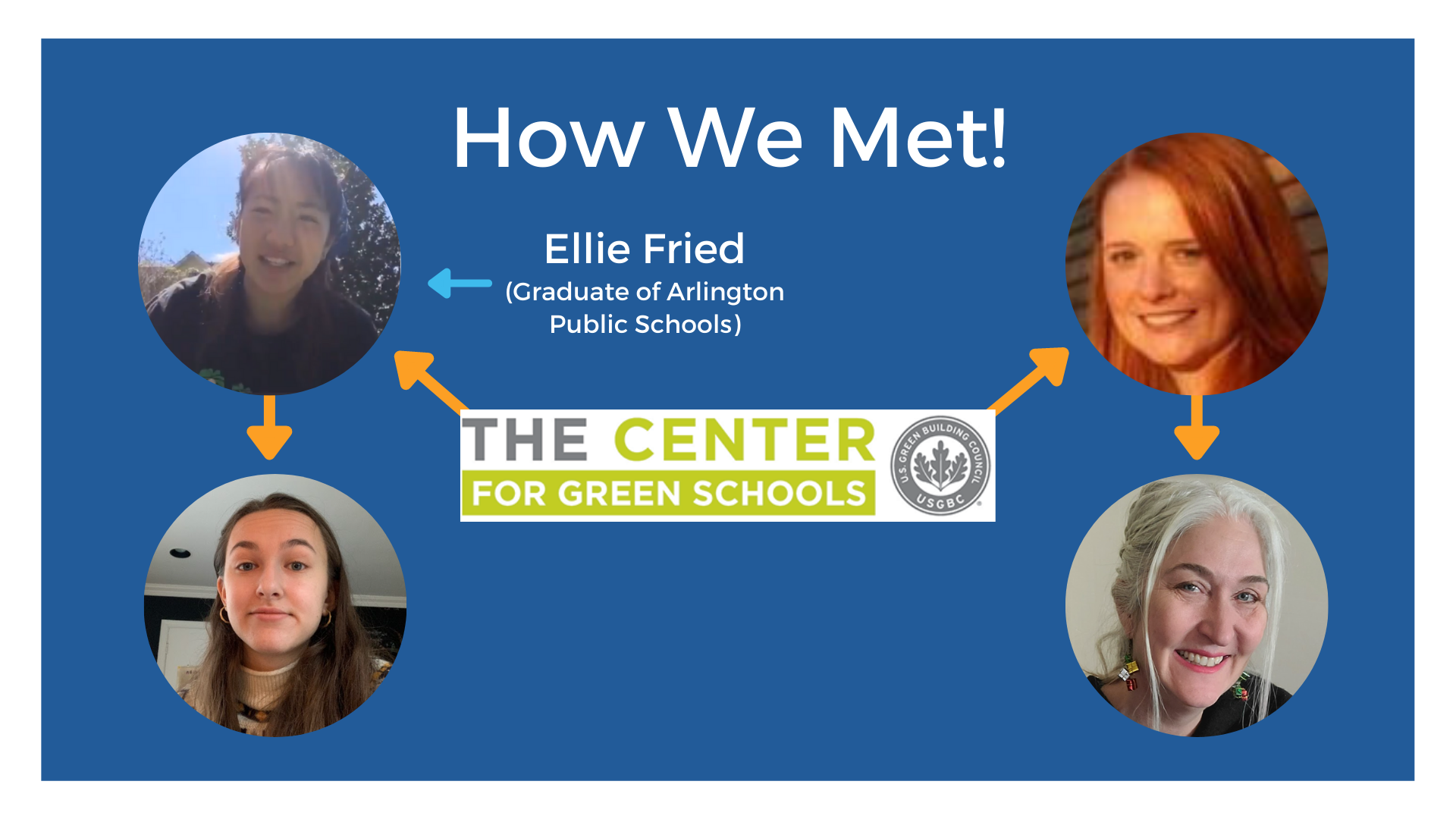 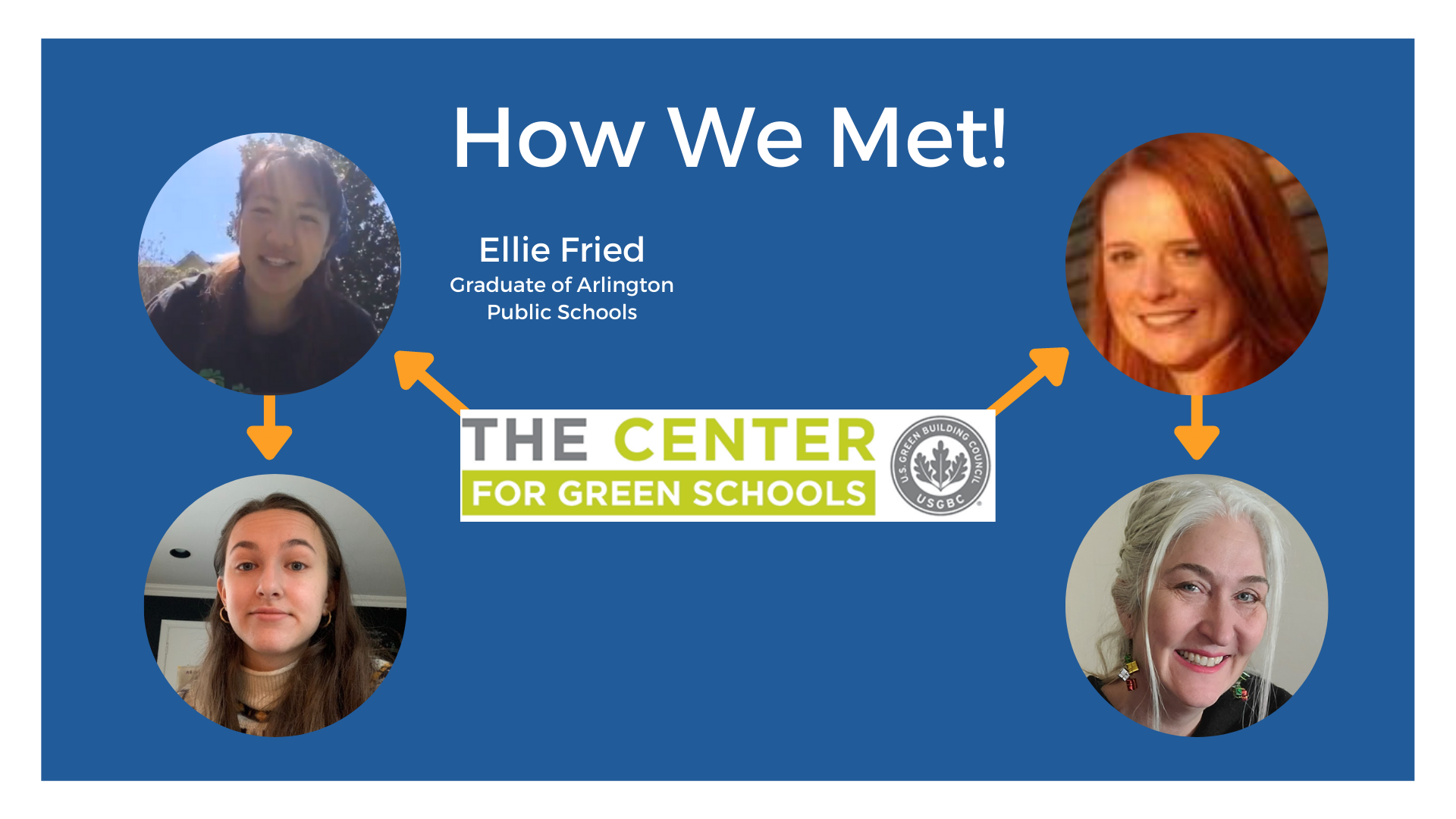 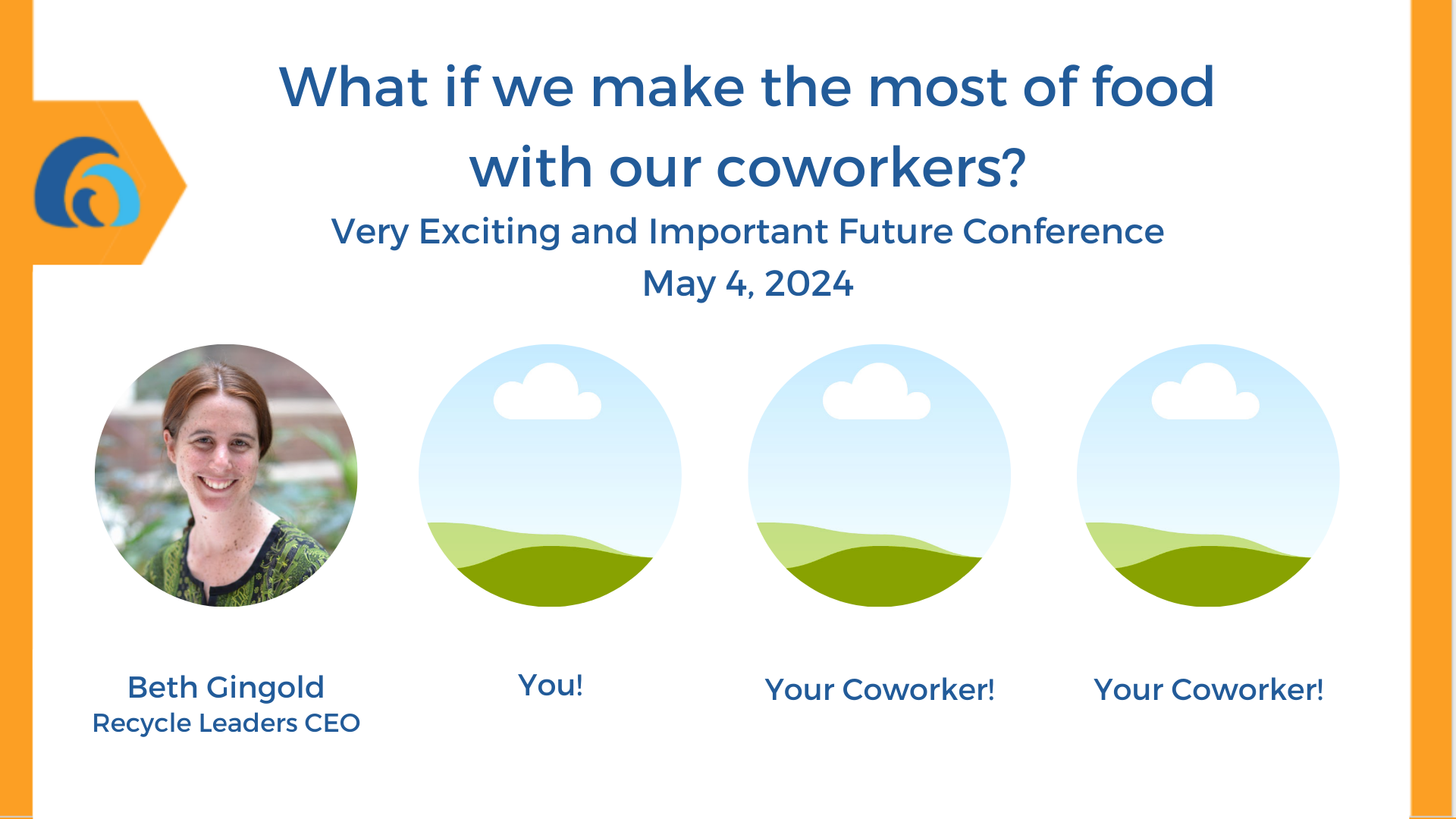 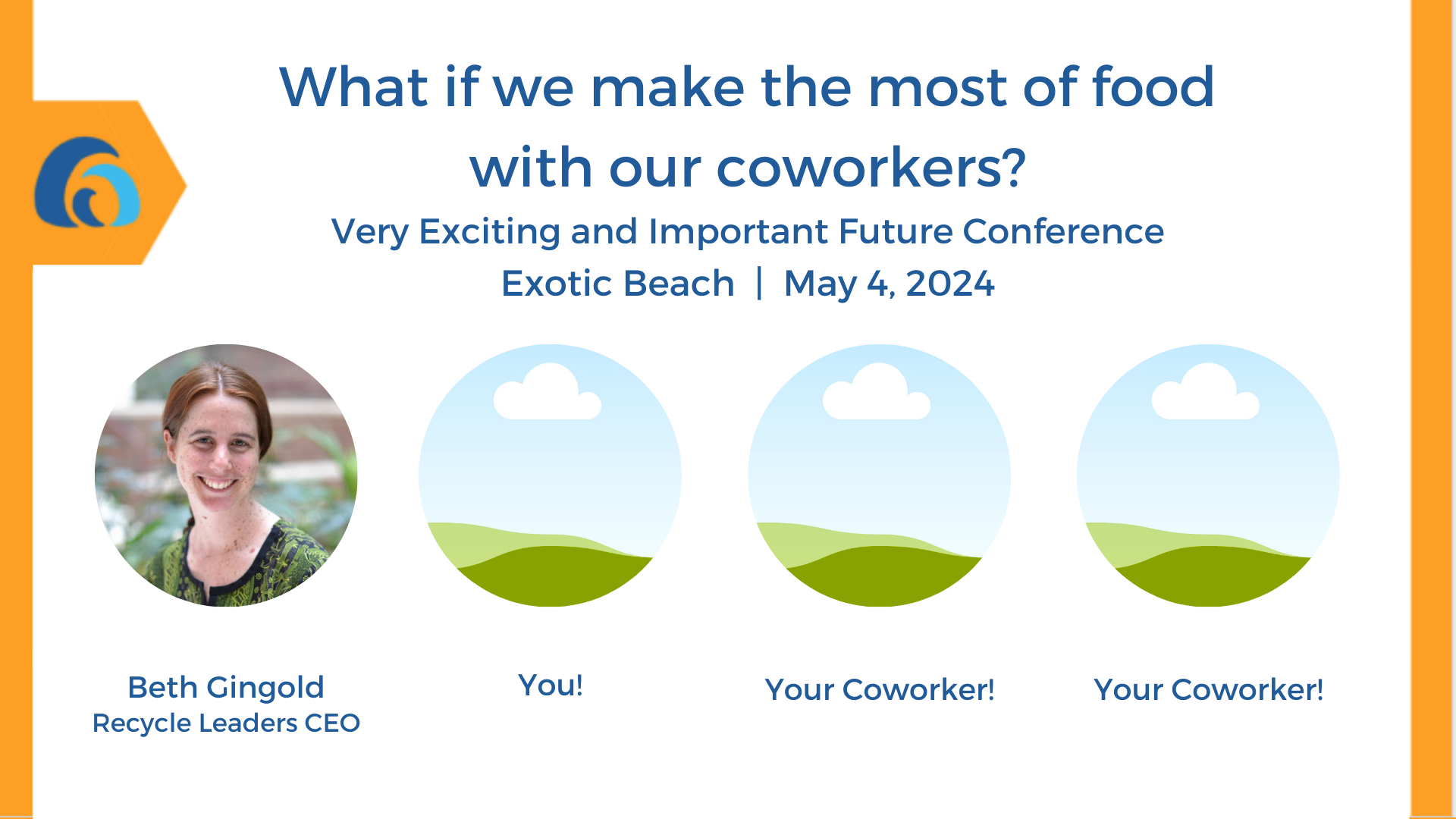 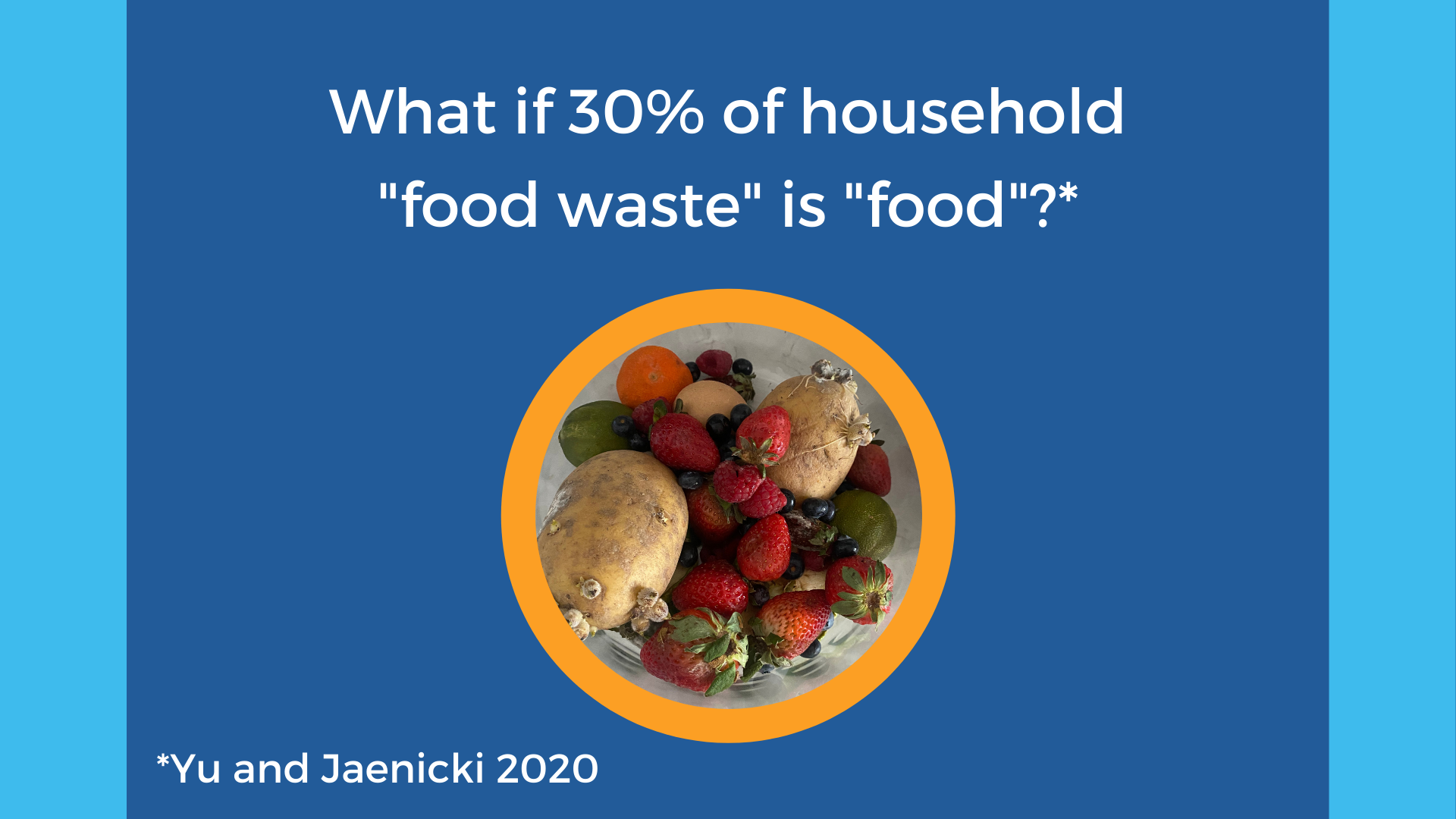 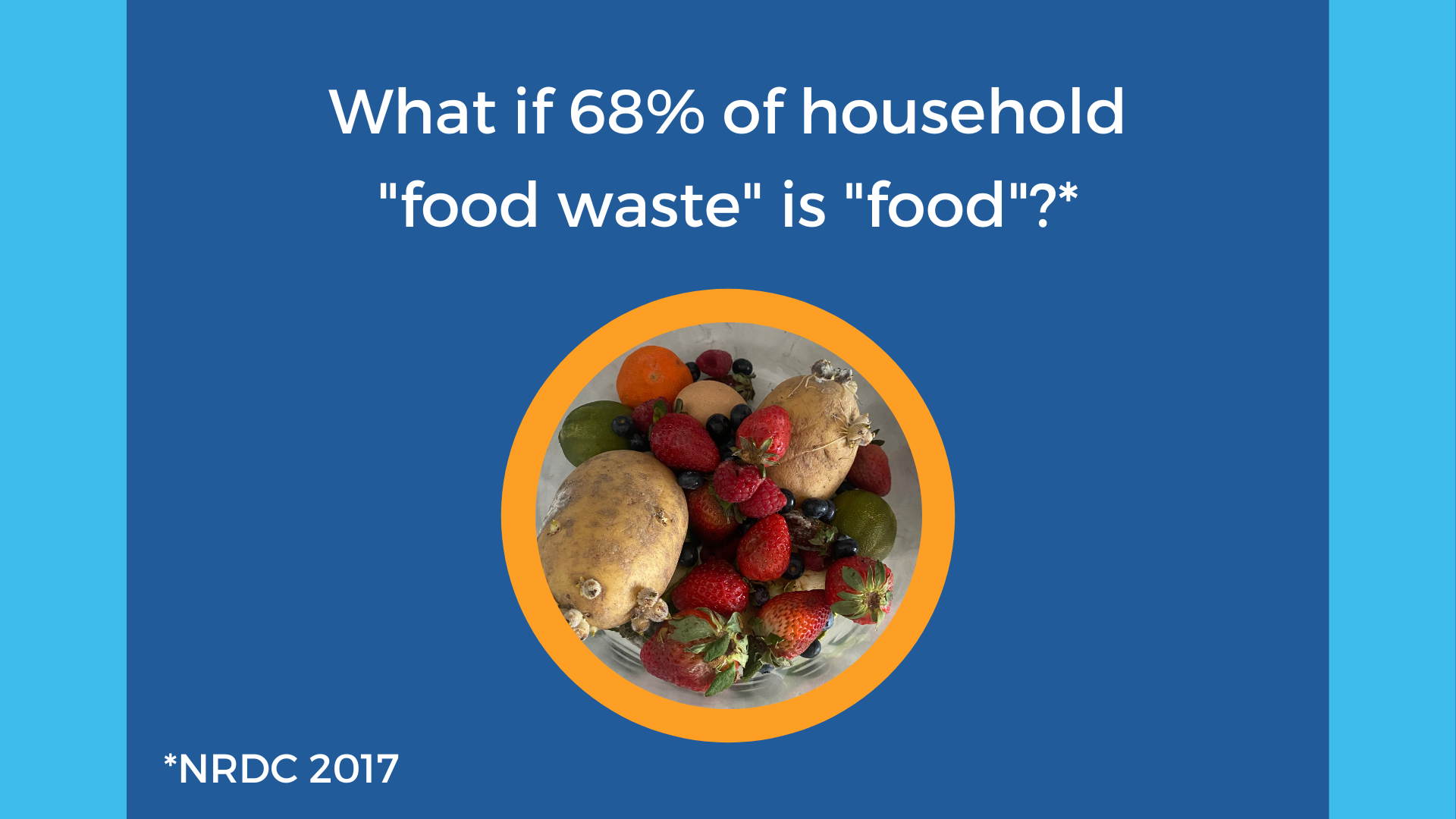 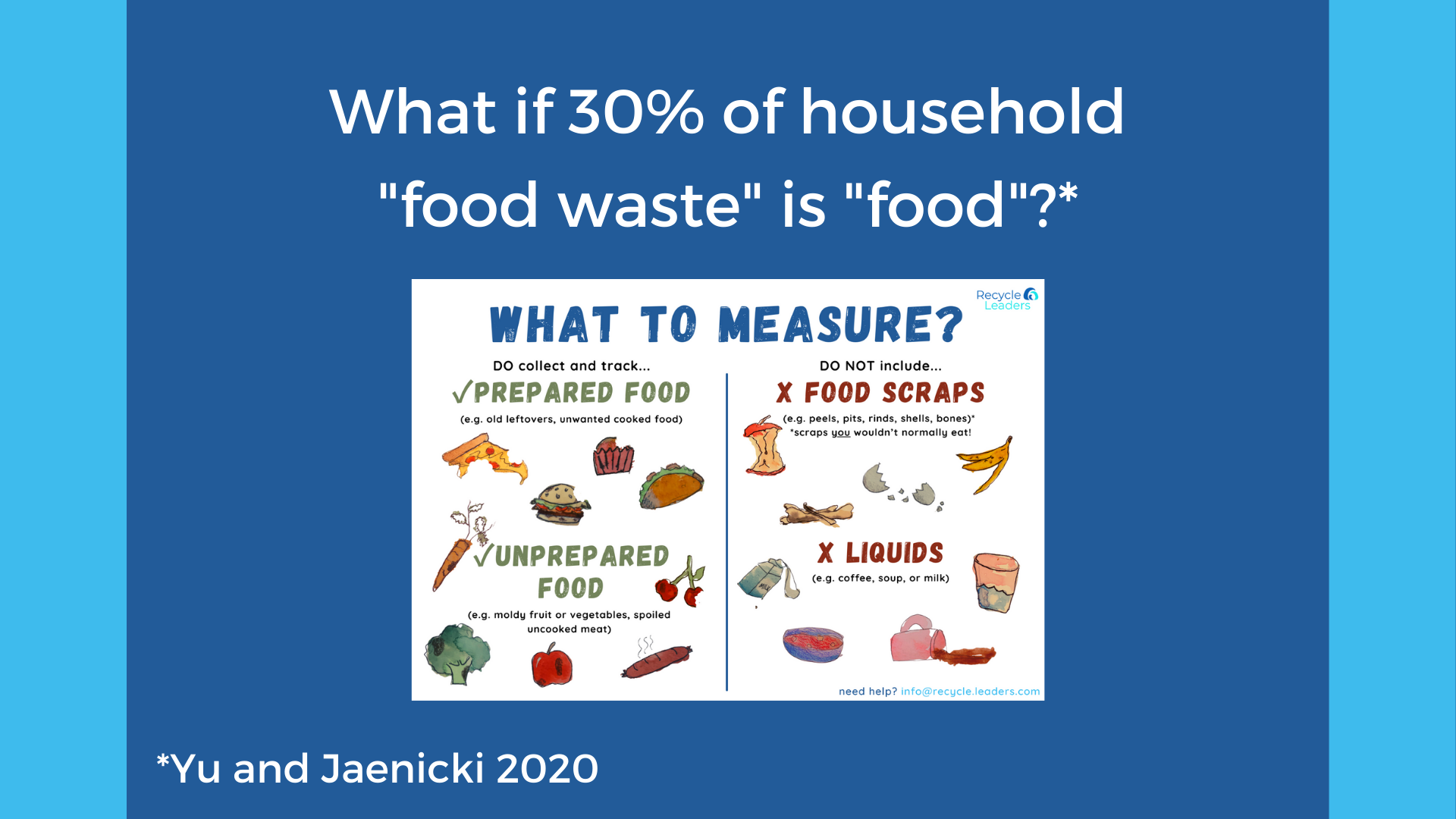 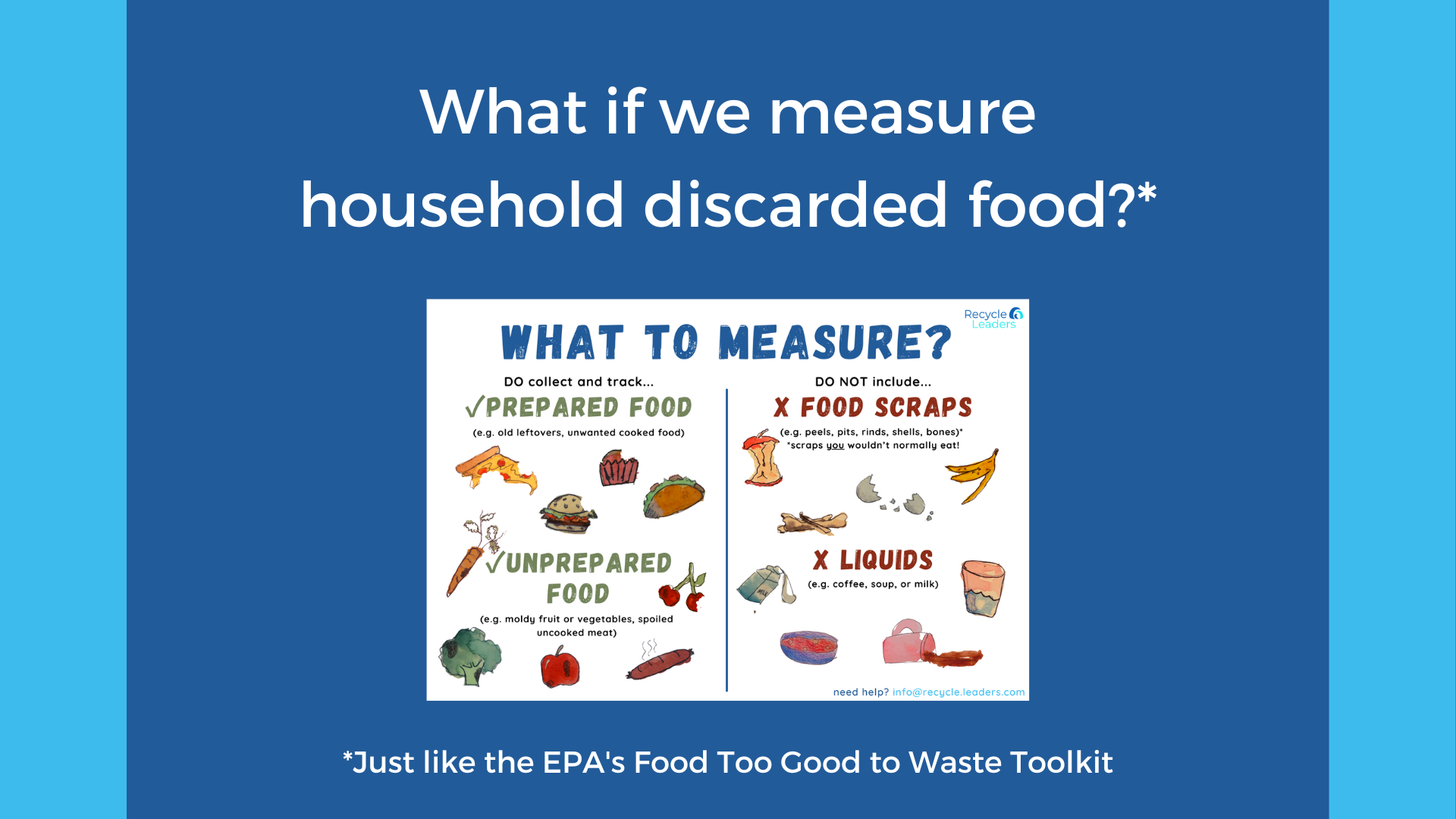 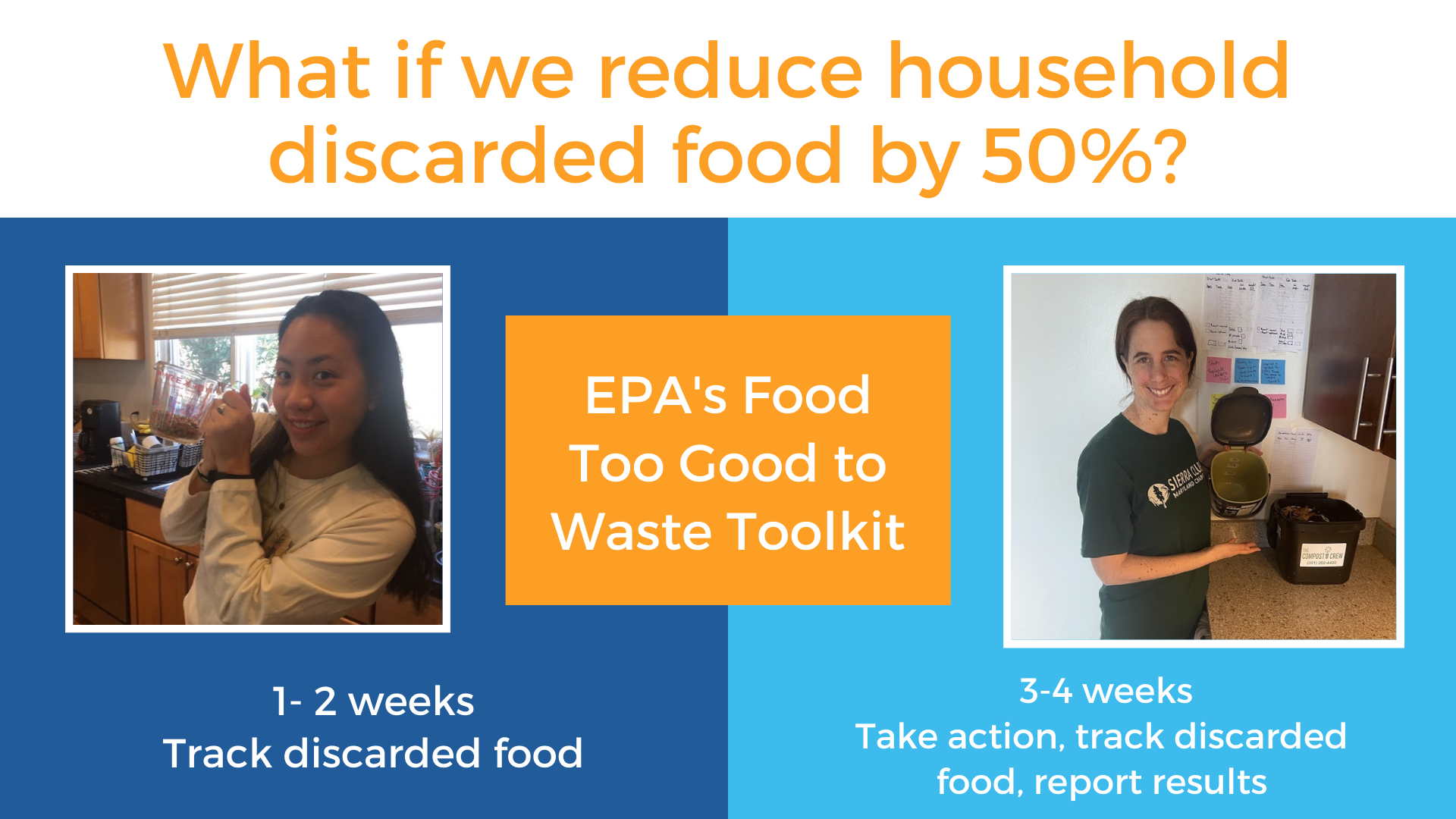 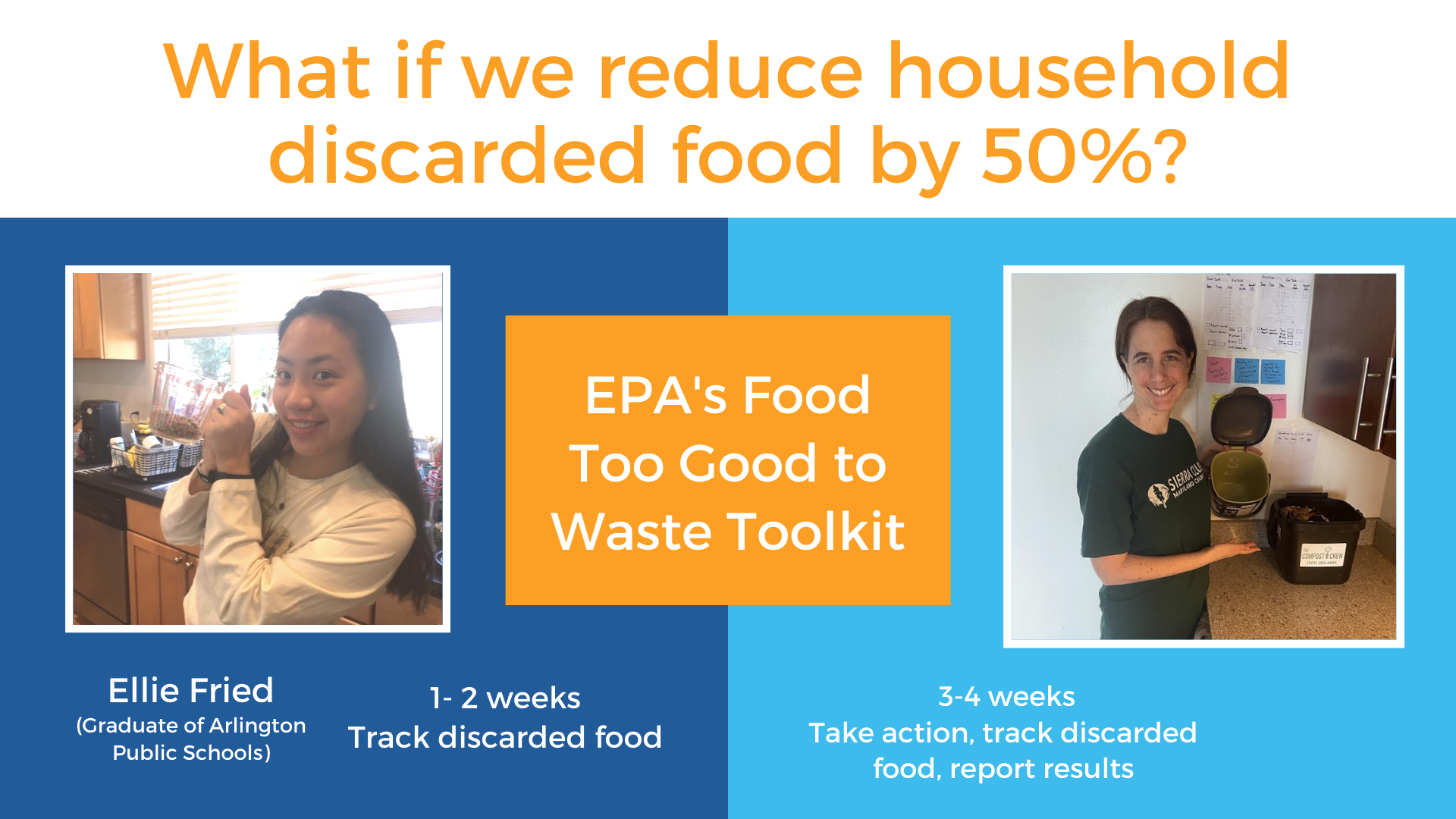 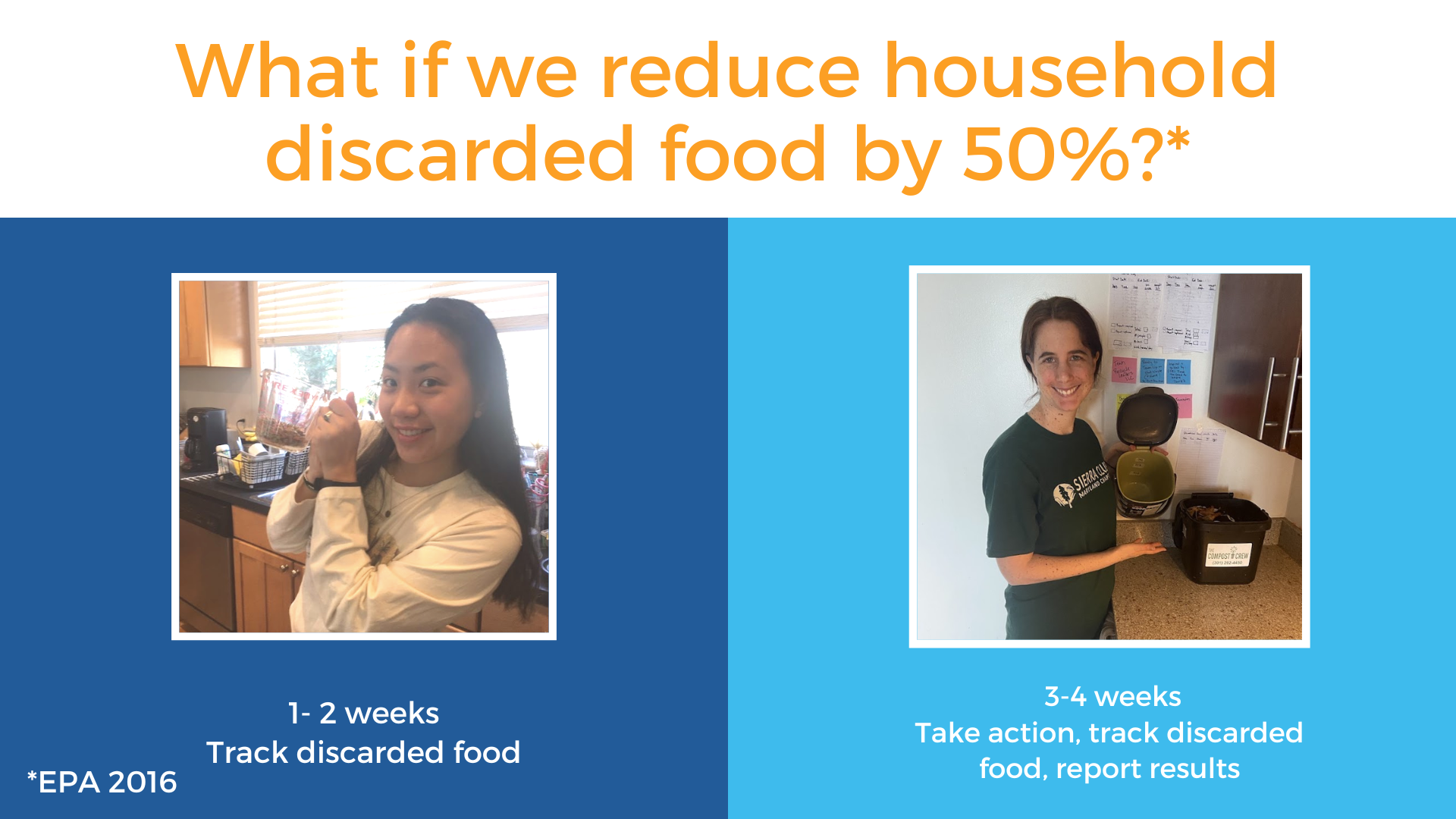 [Speaker Notes: From https://www.epa.gov/sites/default/files/2016-07/documents/ftgtw_finalreport_7_19_16.pdf 
Campaigns that are successfully implemented can result in a significant reduction in
preventable (edible) food waste at the household level. The magnitude of the potential reduction
in preventable waste is 50% or more or approximately a half pound per person per week. This is
roughly equivalent to a 20% reduction in total food waste.]
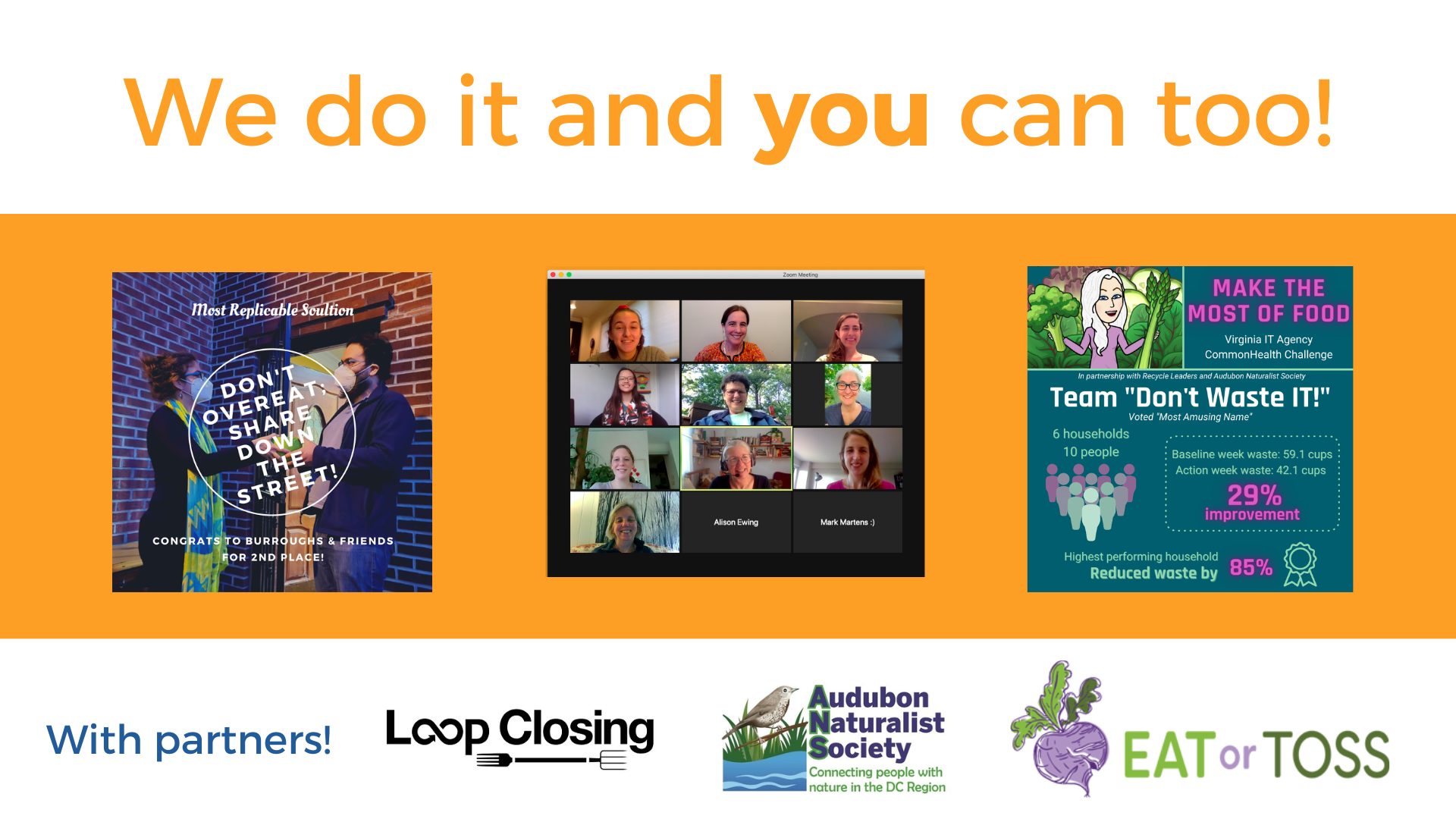 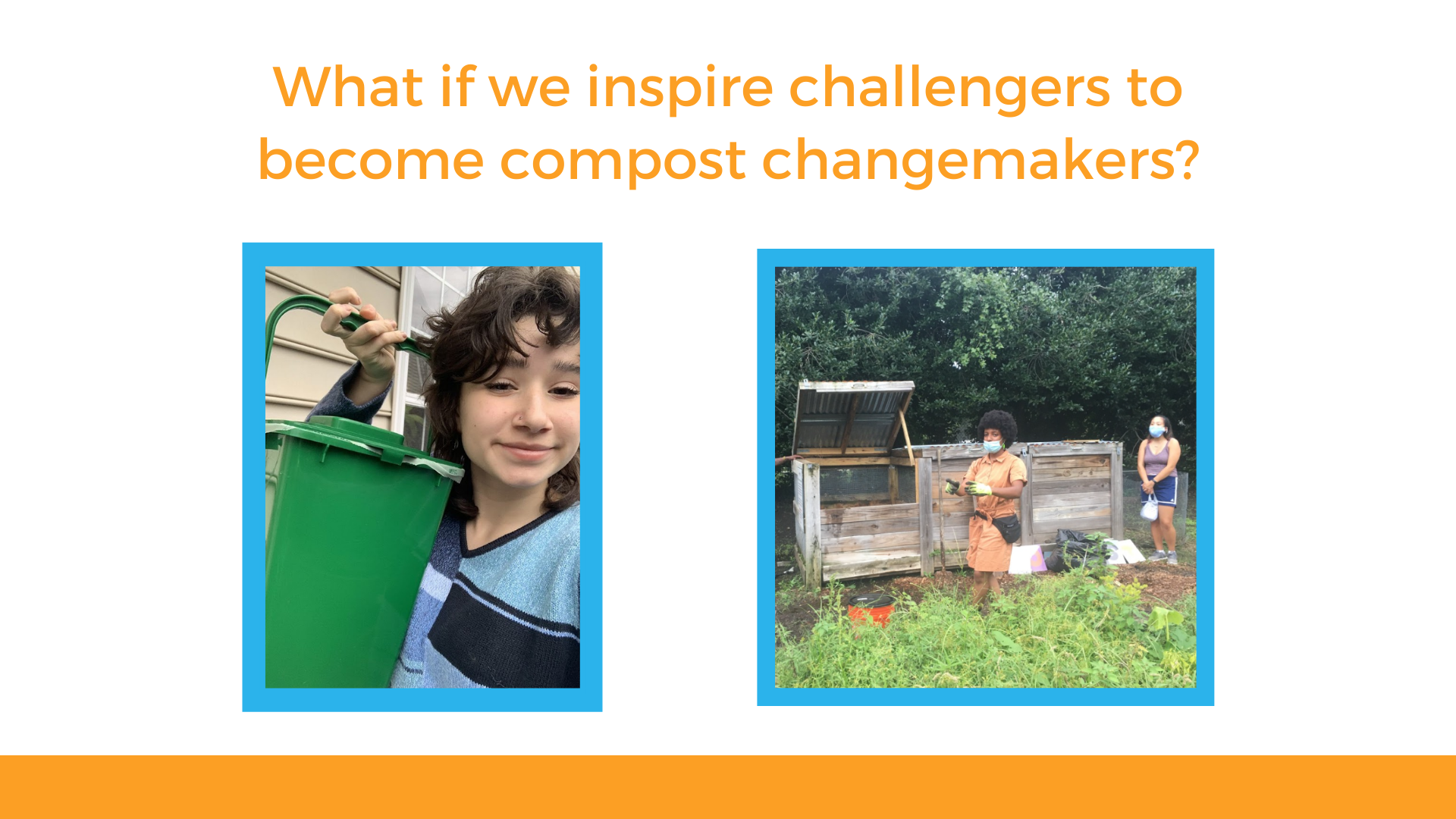 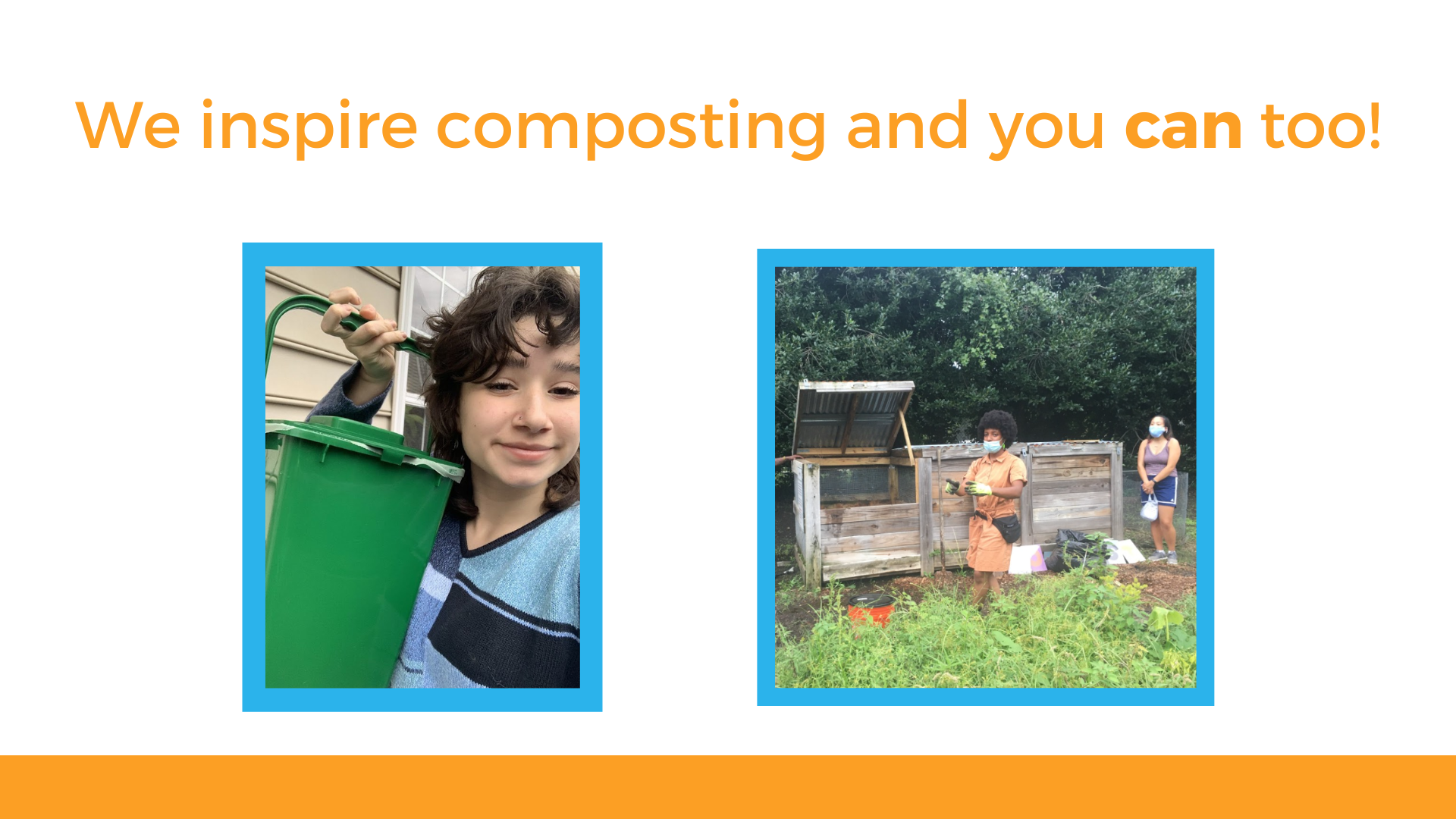 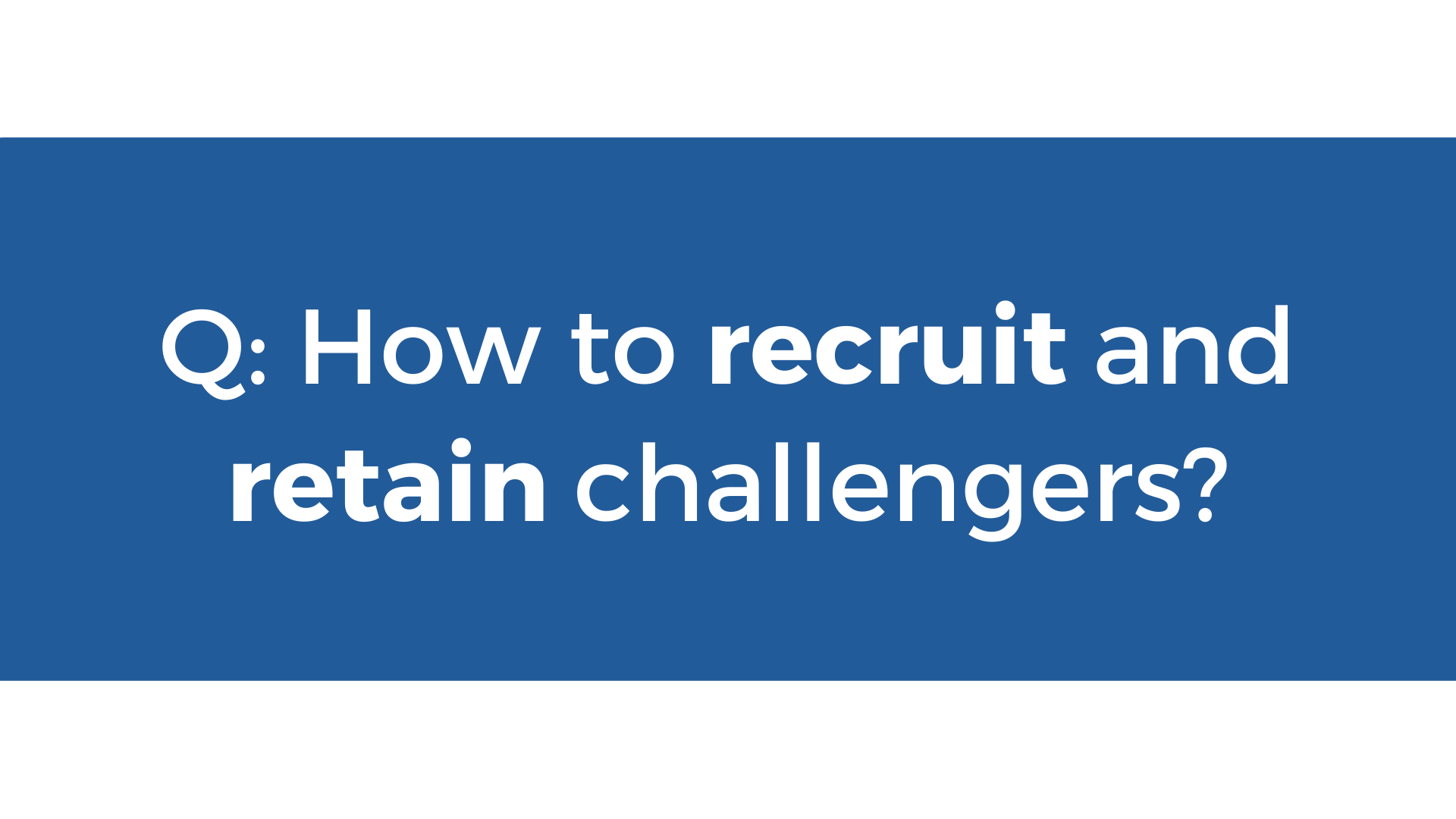 [Speaker Notes: https://www.epa.gov/sites/default/files/2016-07/documents/ftgtw_finalreport_7_19_16.pdf 
Various challenges most have retention rate of about 50%]
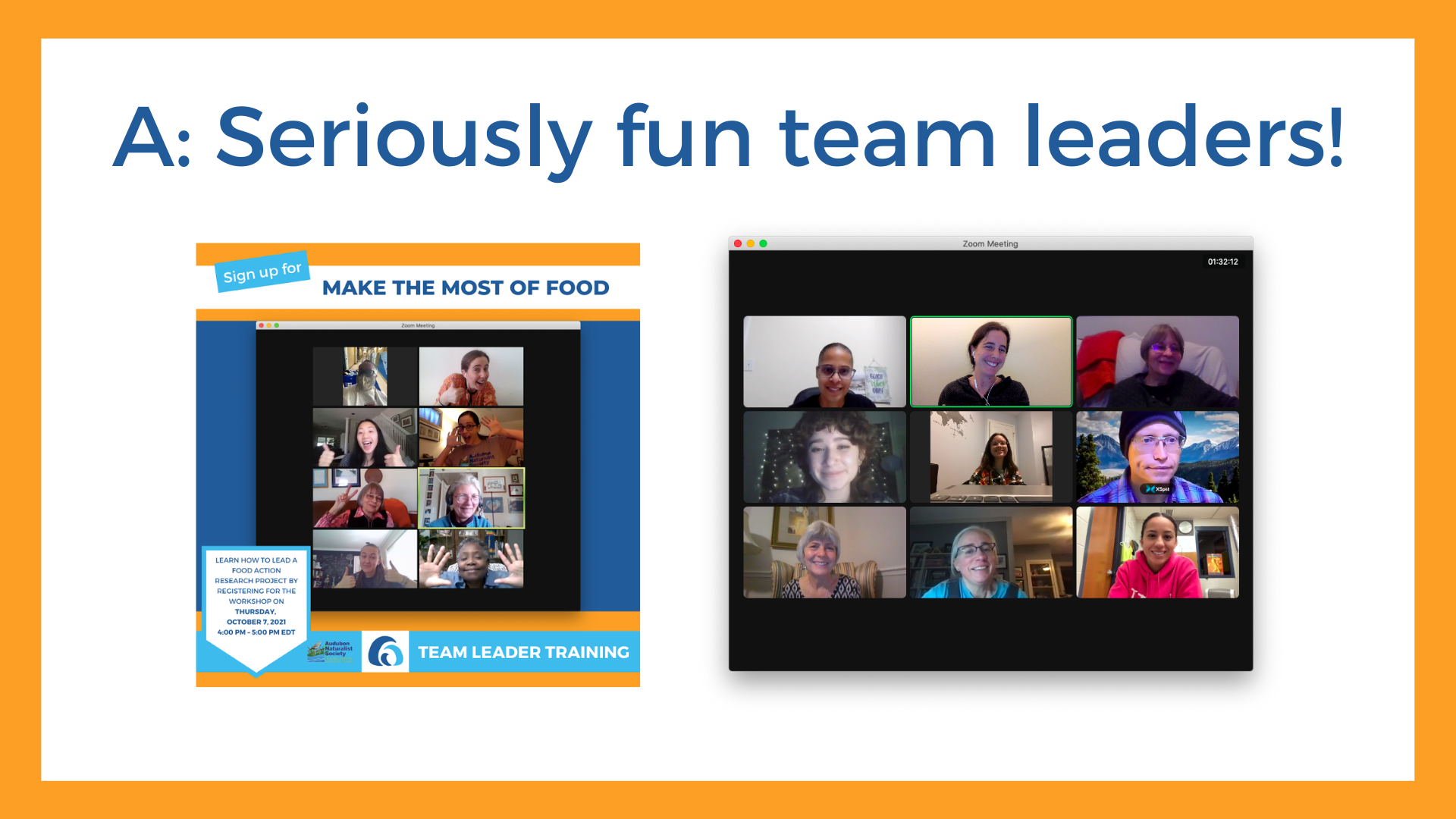 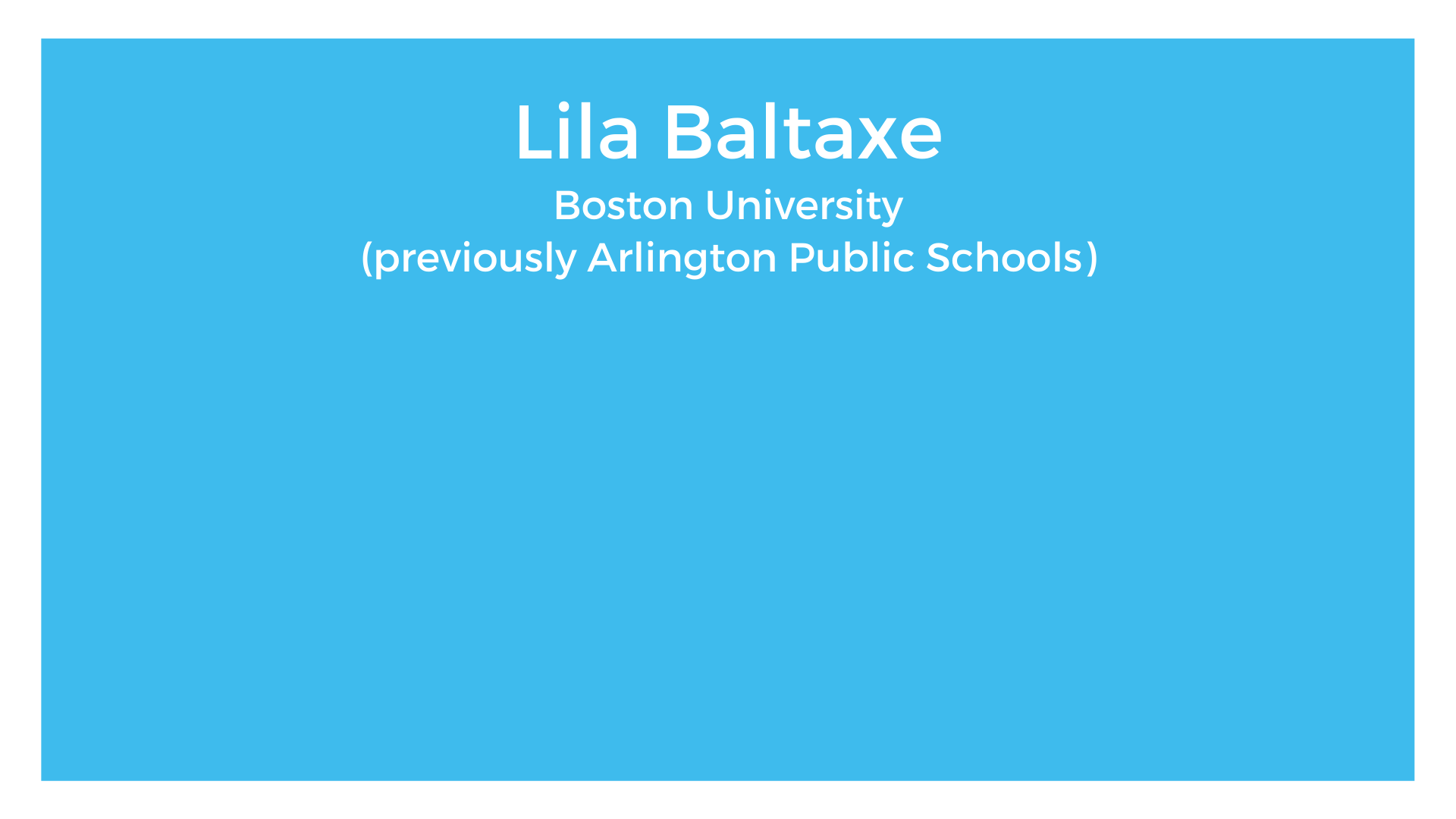 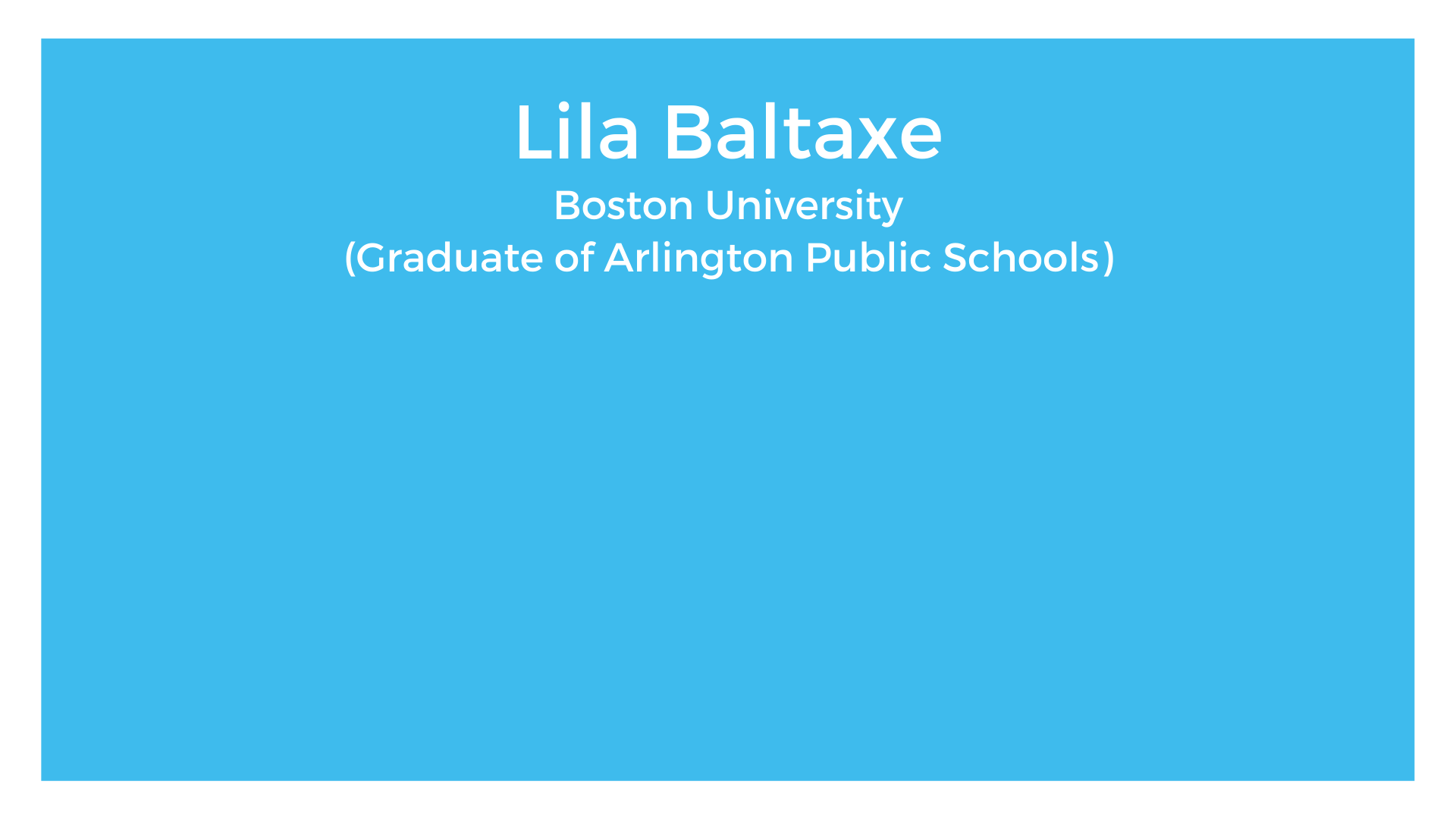 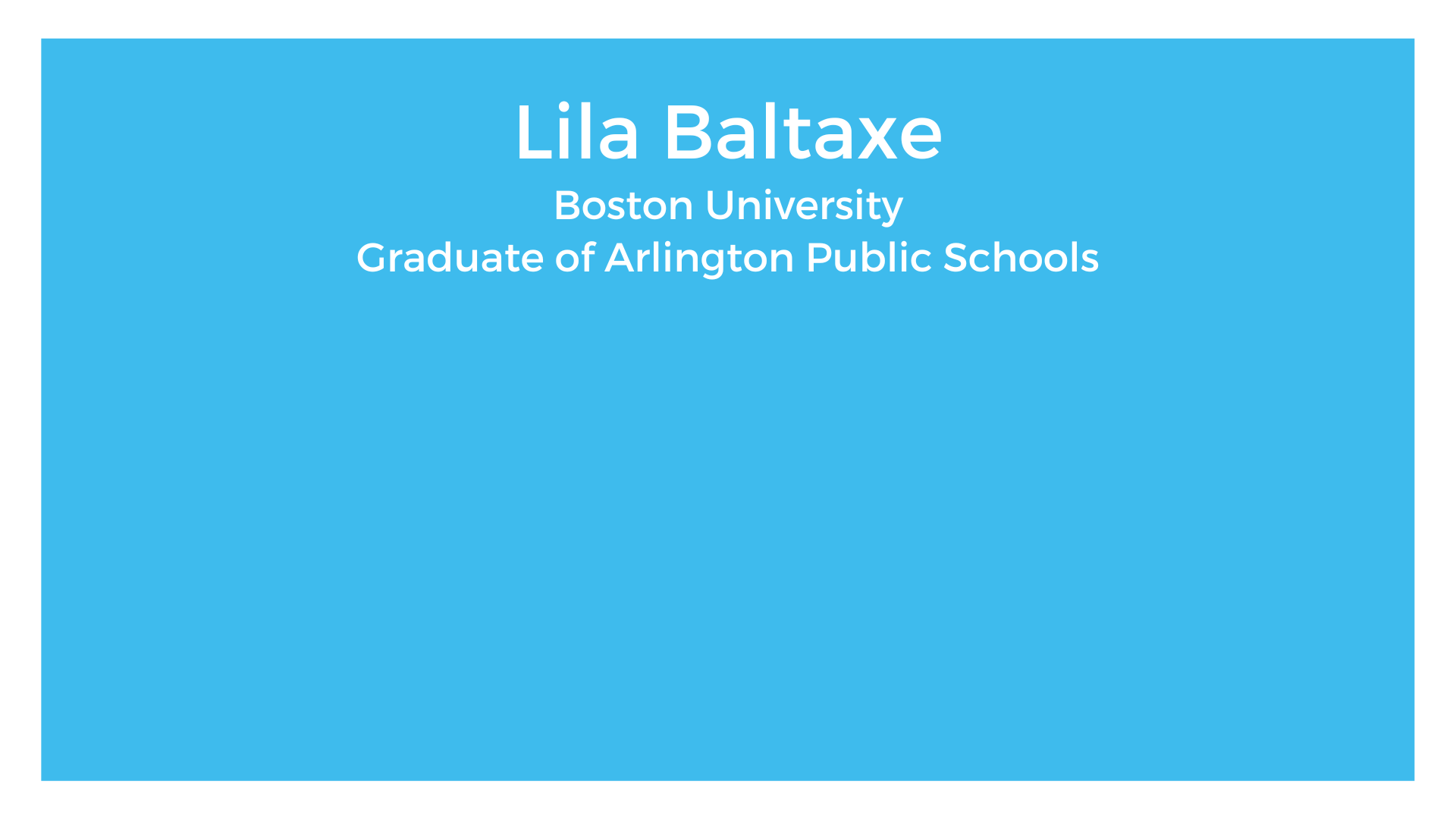 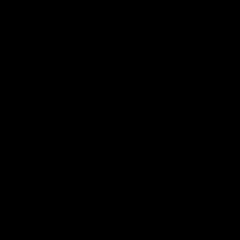 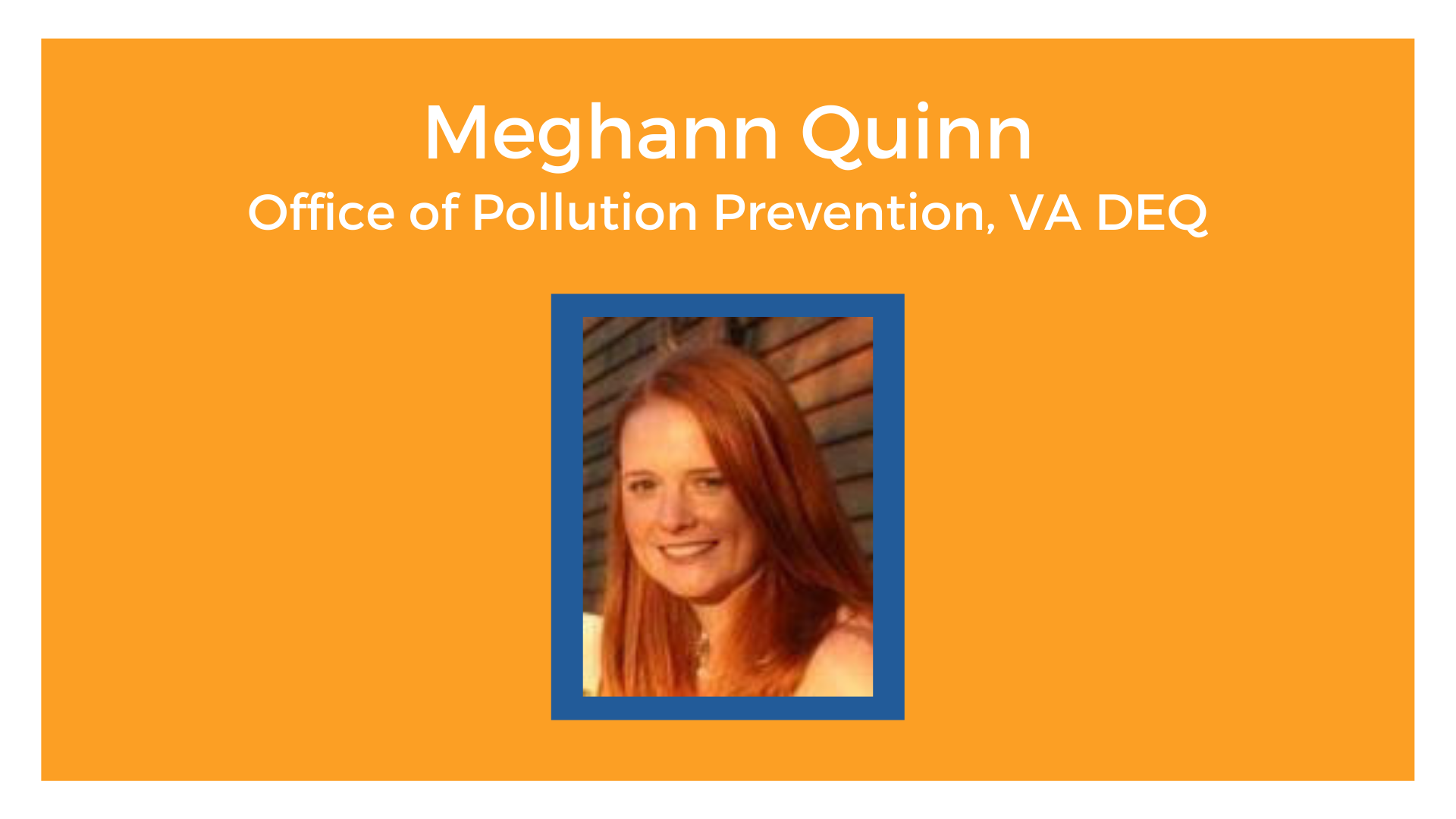 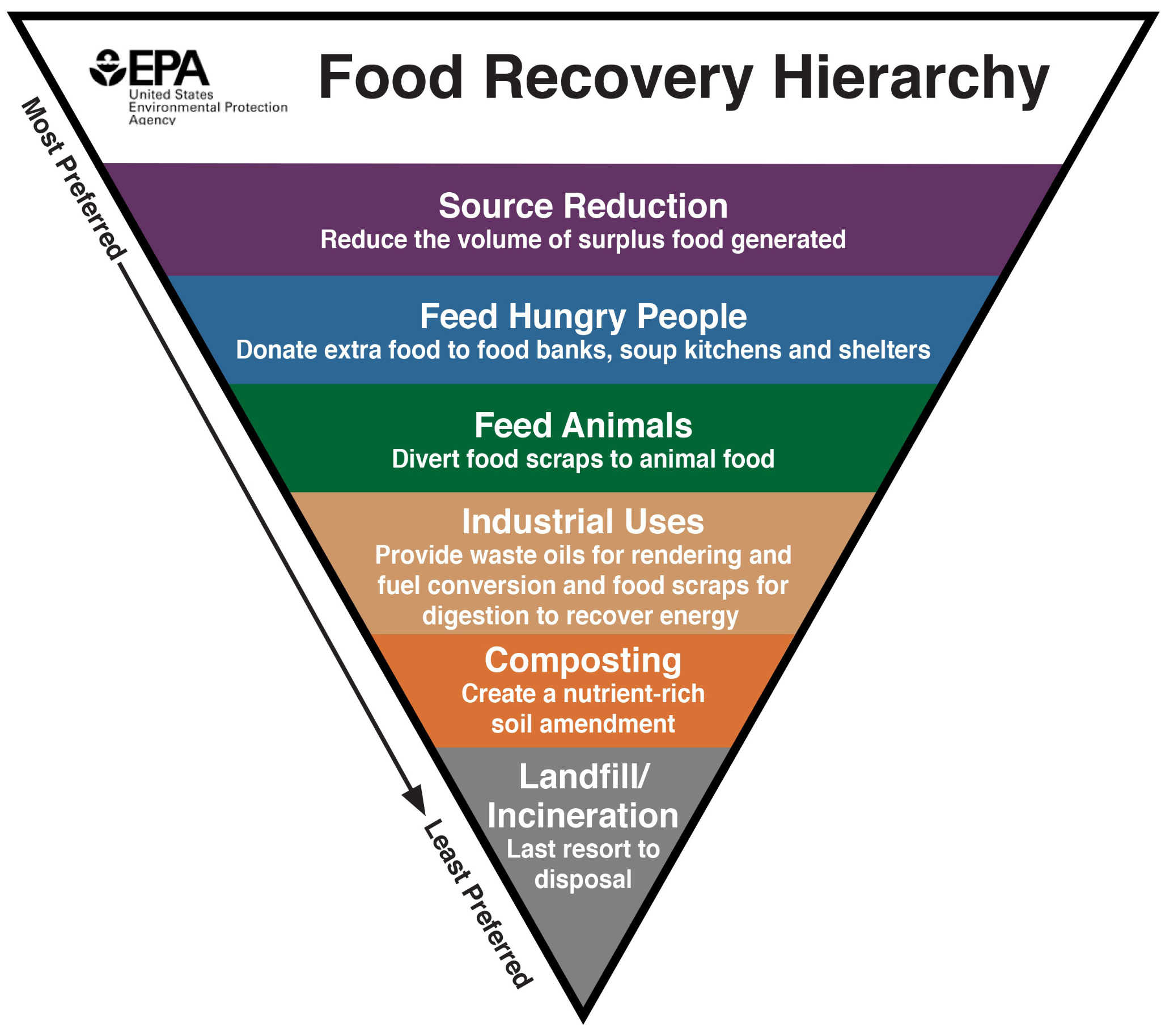 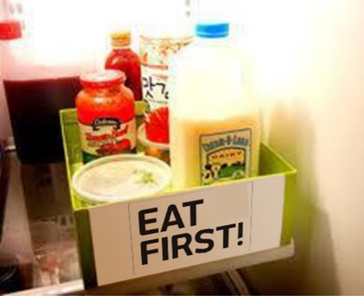 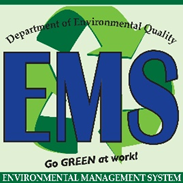 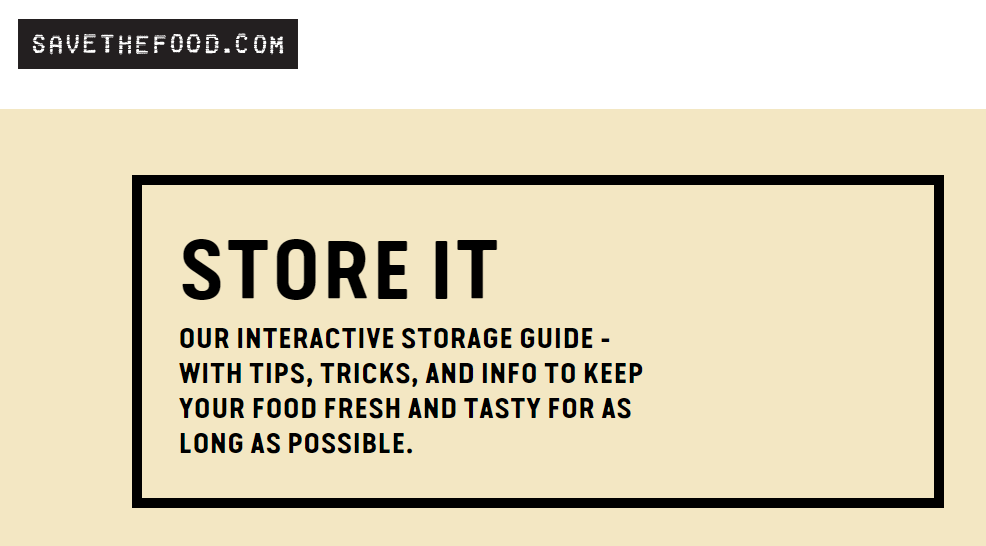 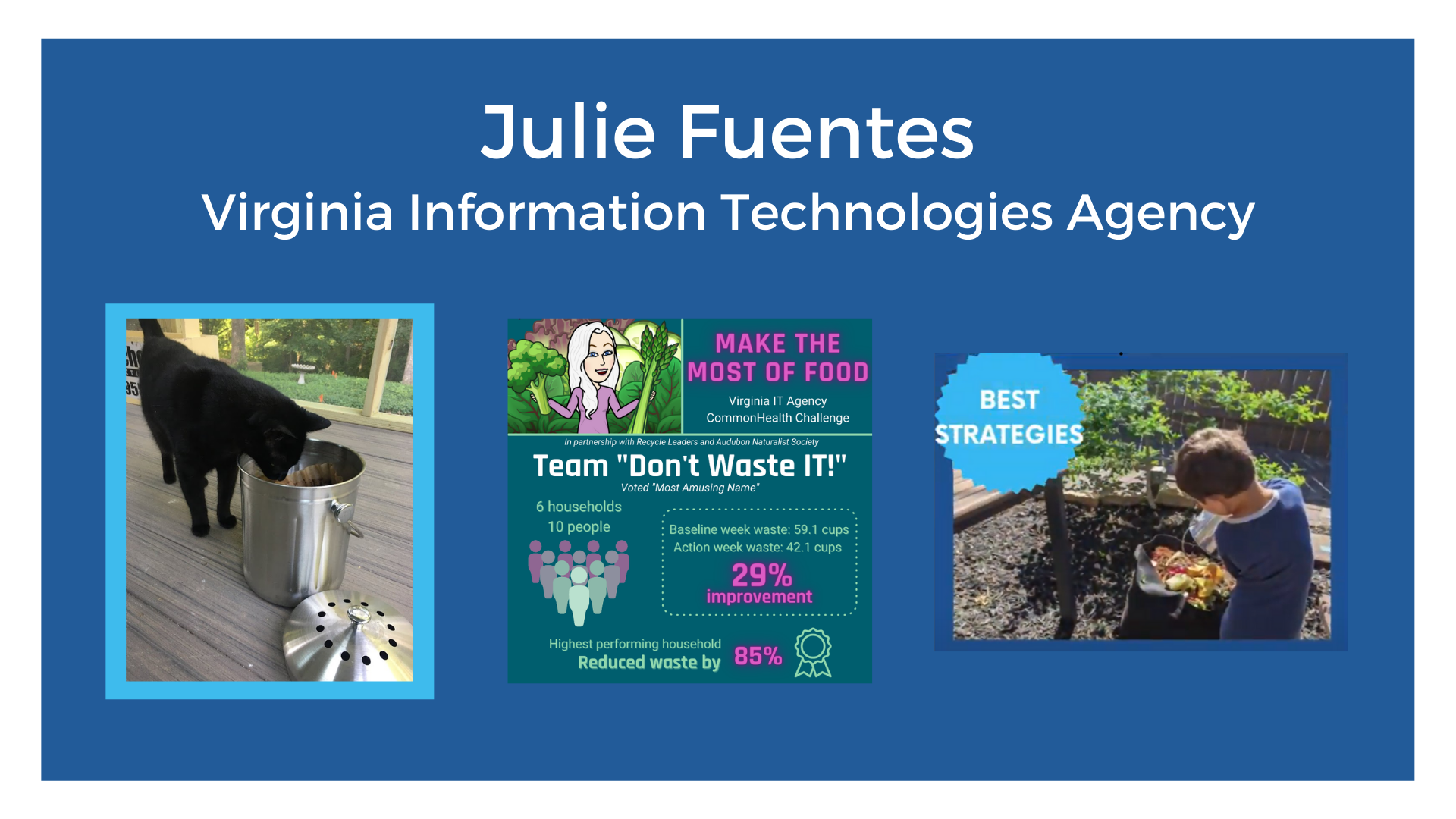 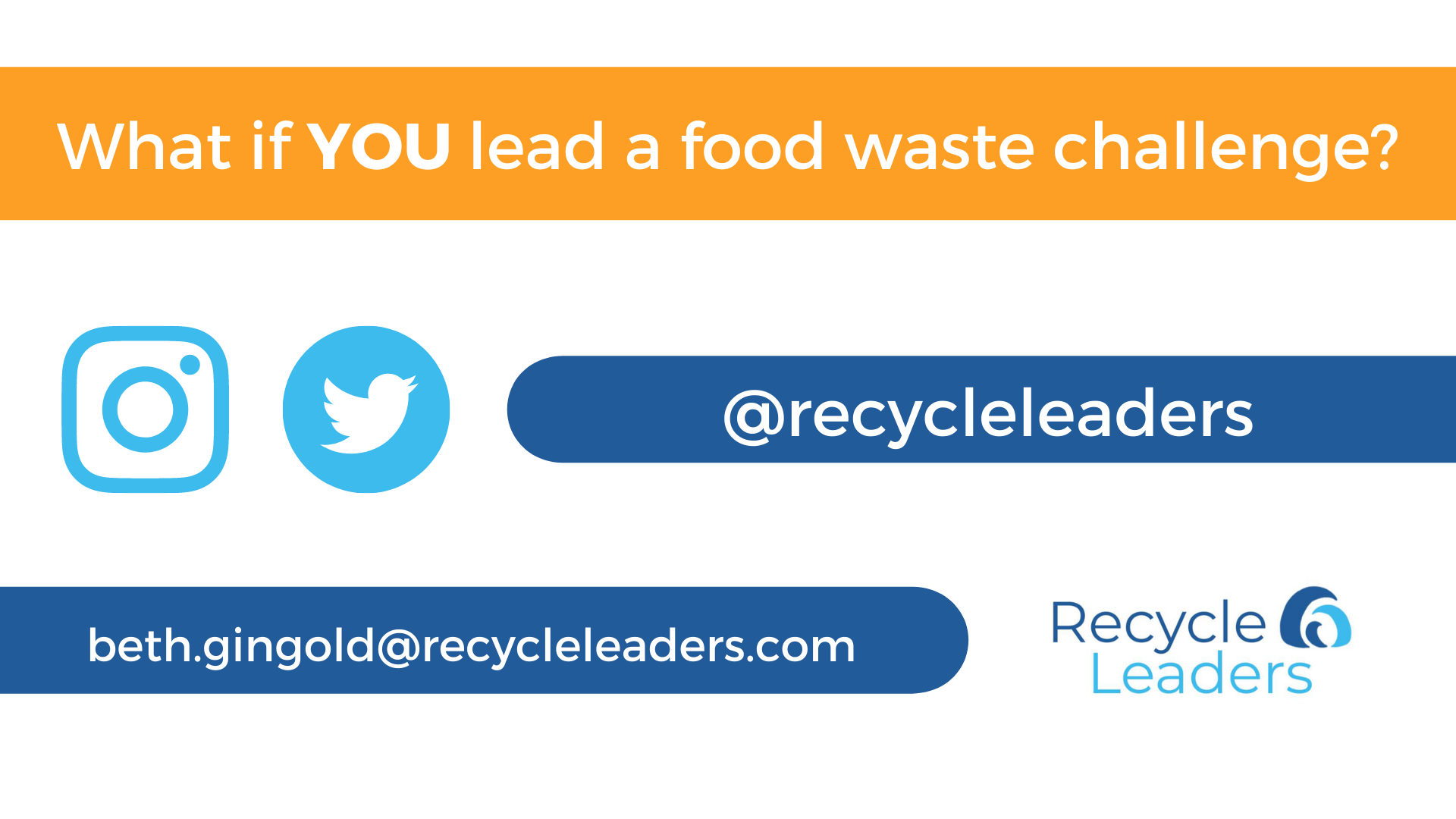